12th lock masterplan proposed part 8’sLucan Palmerstown north Clondalkin area committee
March 26th, 2024.
Study Area
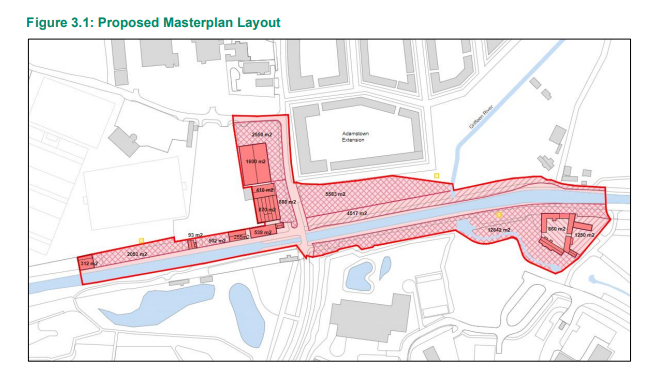 Masterplan Overall Vision
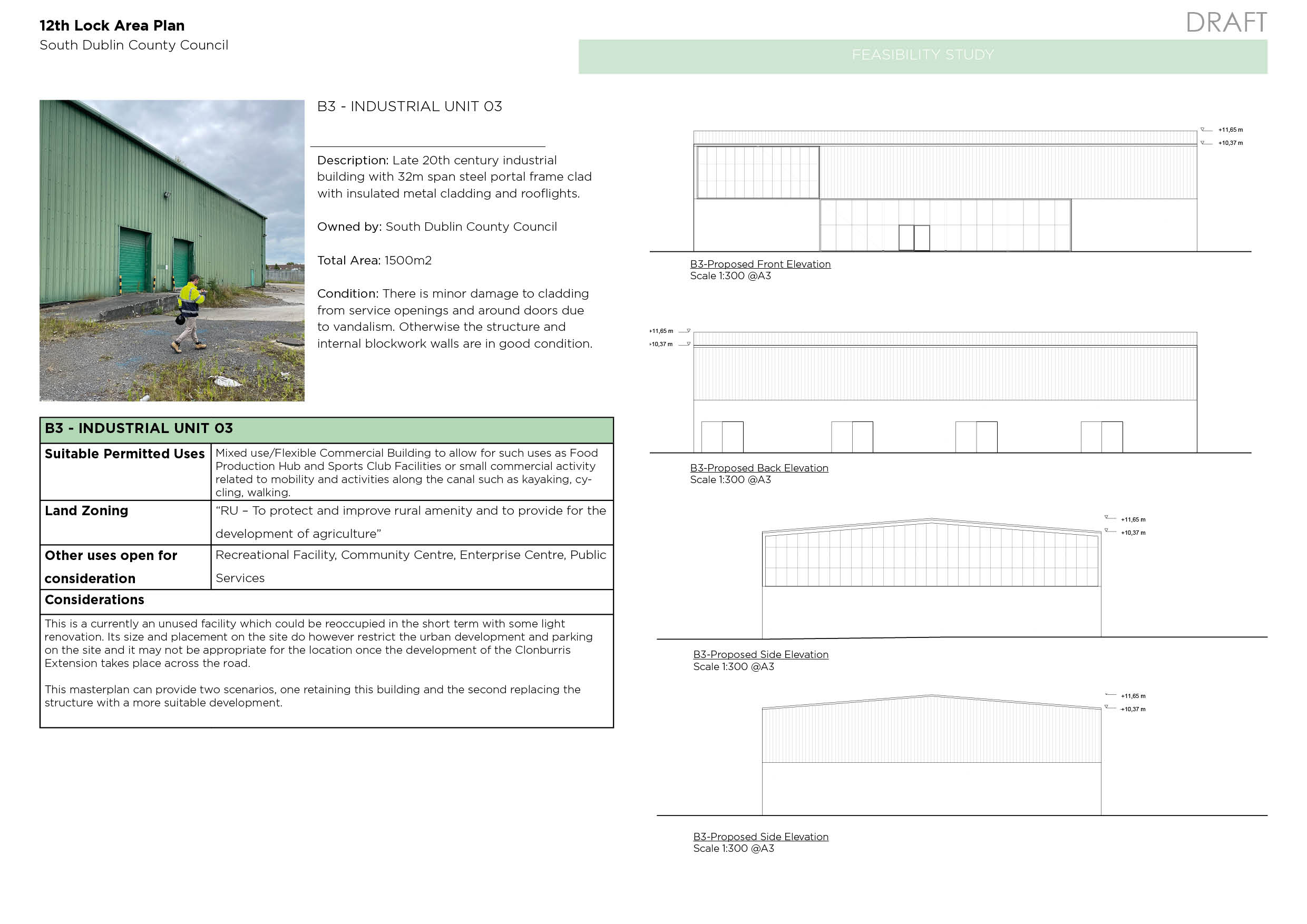 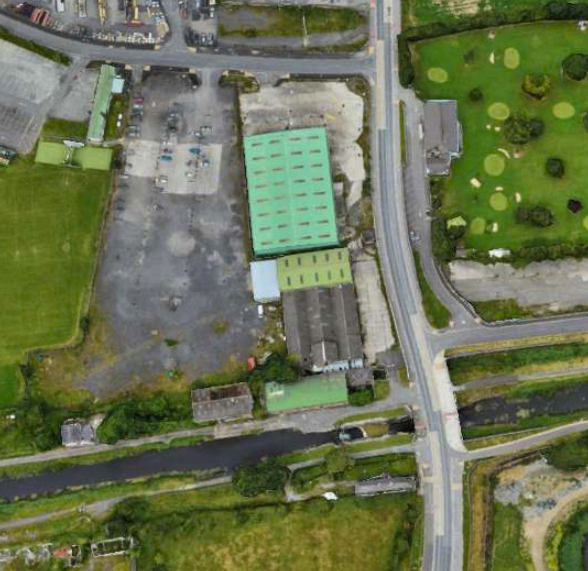 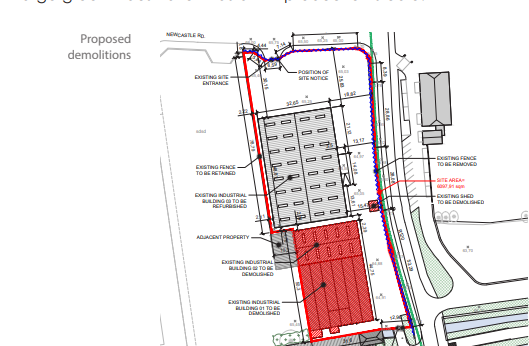 land use Boundary – overall site strategy
Phase 1- Site STRATEGY
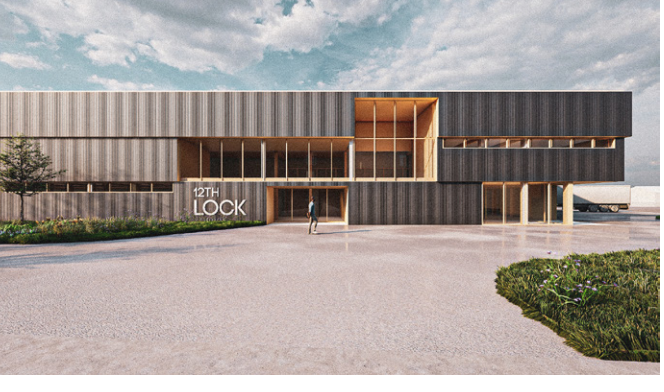 Proposed Façade 12th lock studios
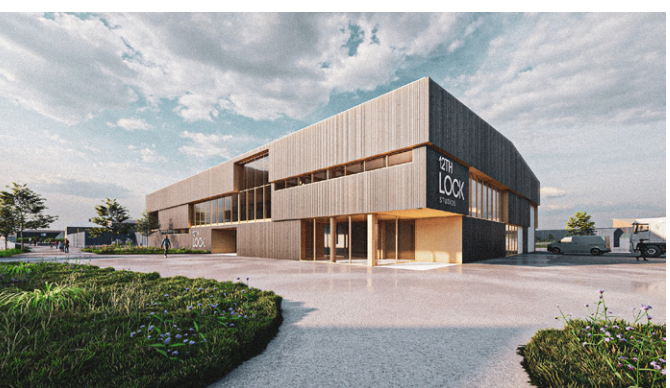 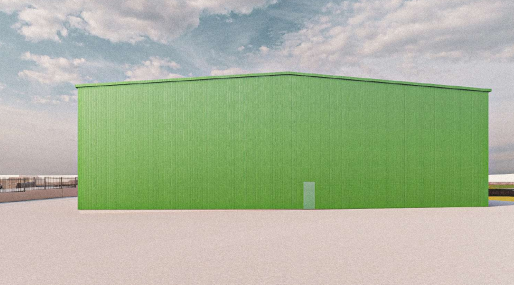 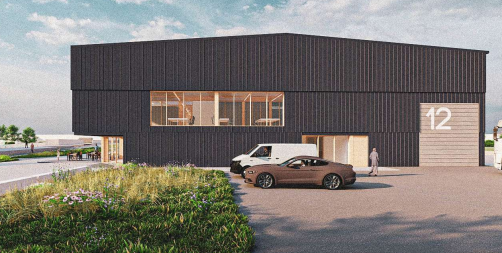 Exterior ViewsIndustrial Unit
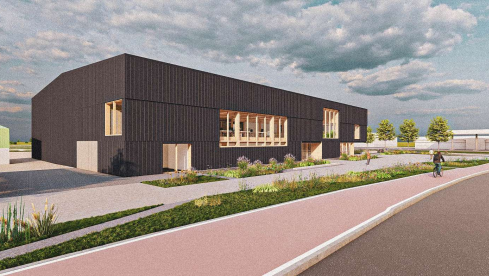 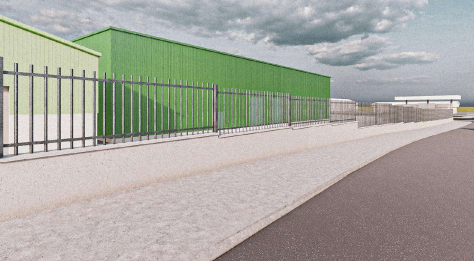 Proposed Interior layouts
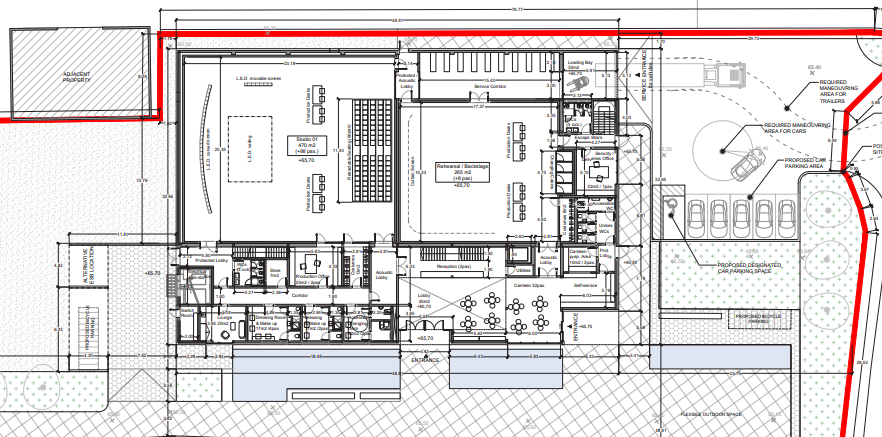 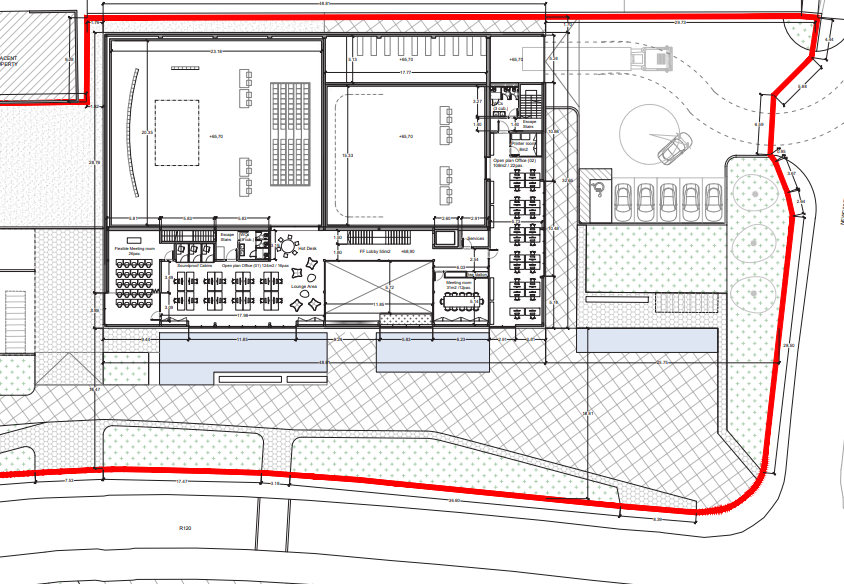 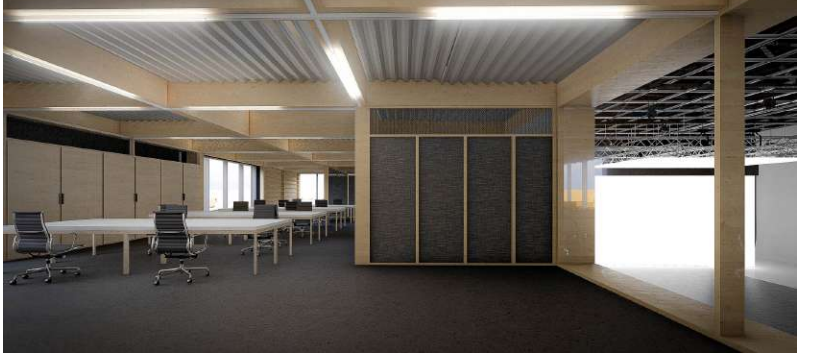 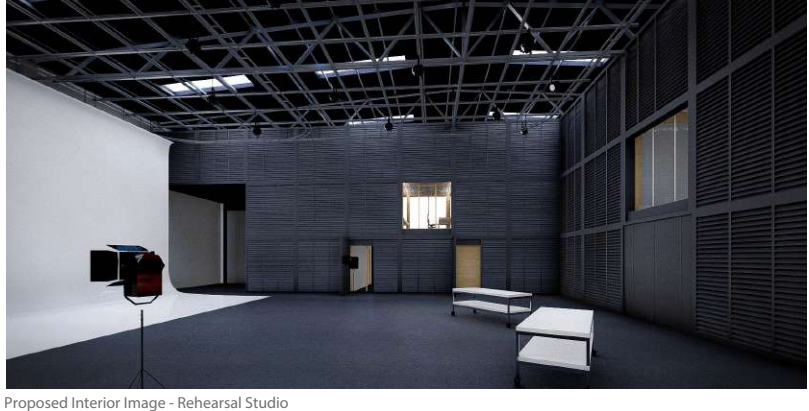 Studio Concept and First Floor
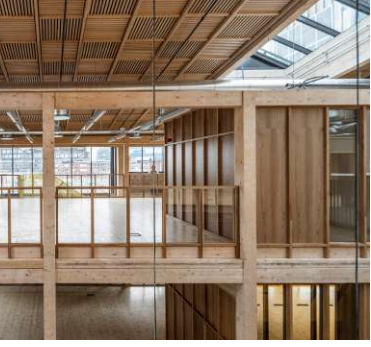 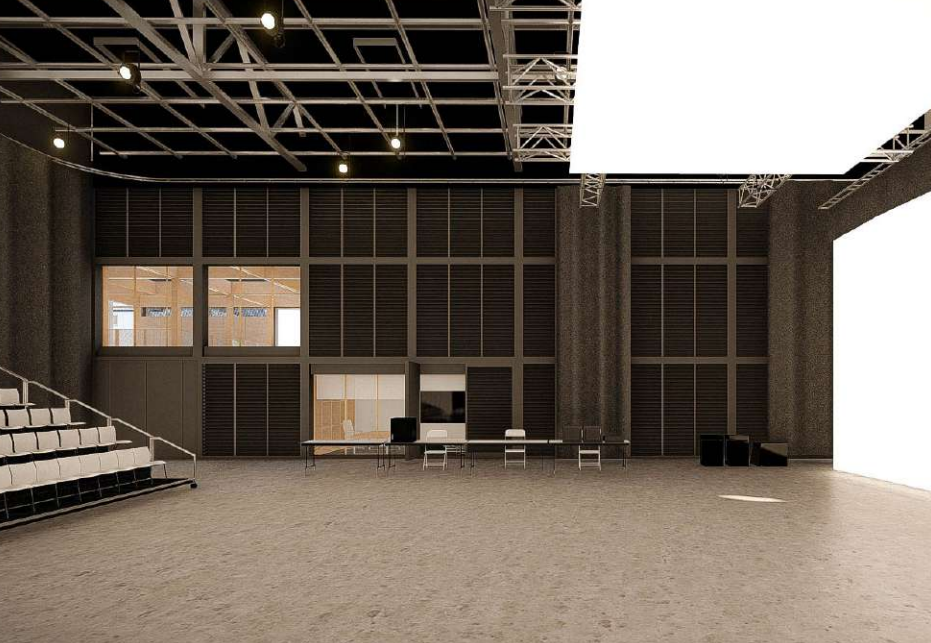 Landscape strategy
Proposed Phase 2
Proposed phase 3
Grange Cottage
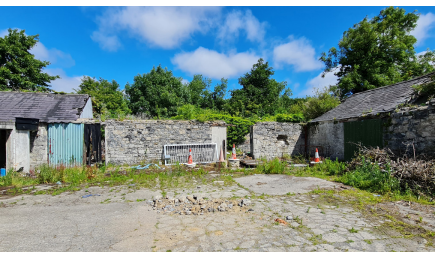 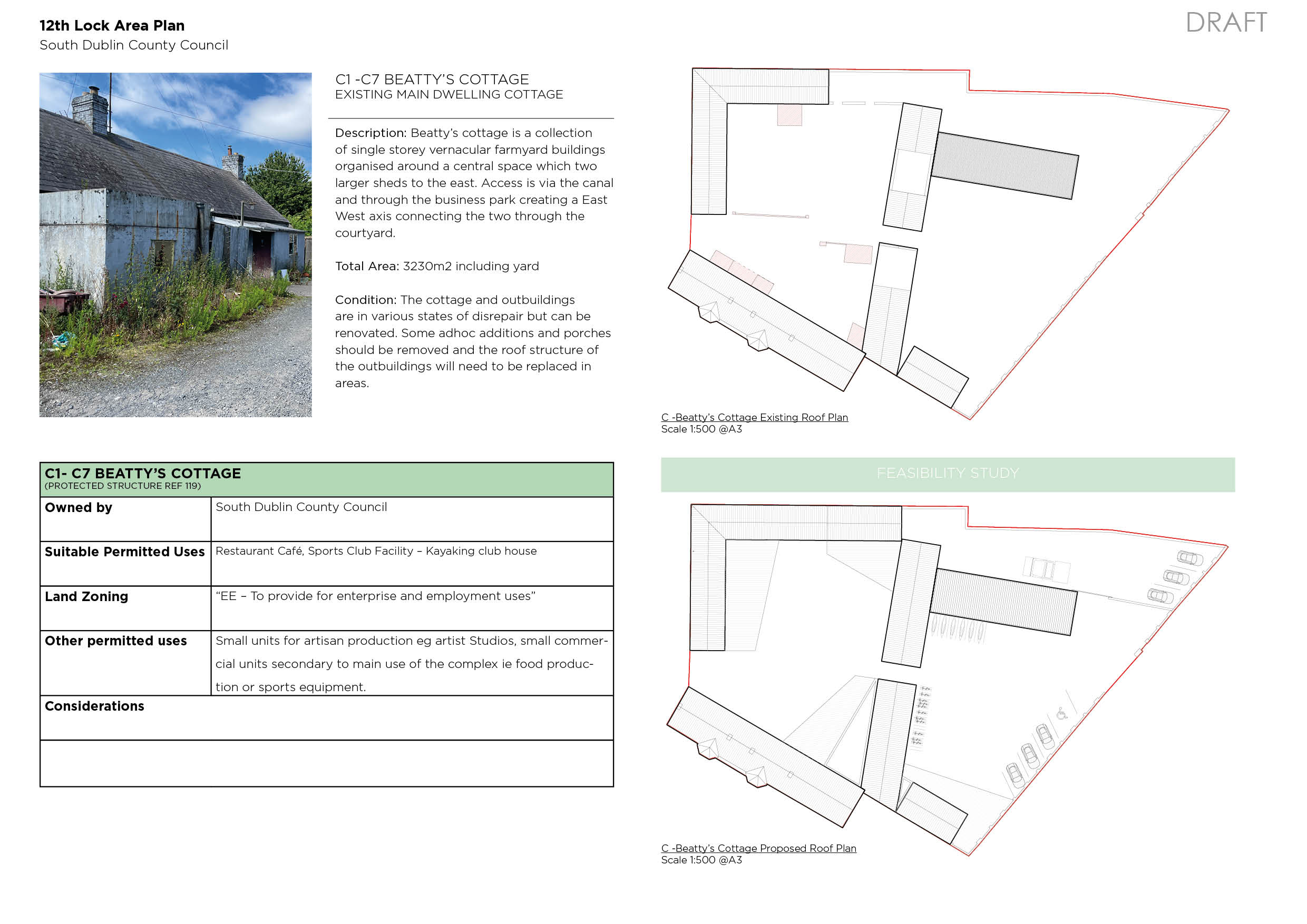 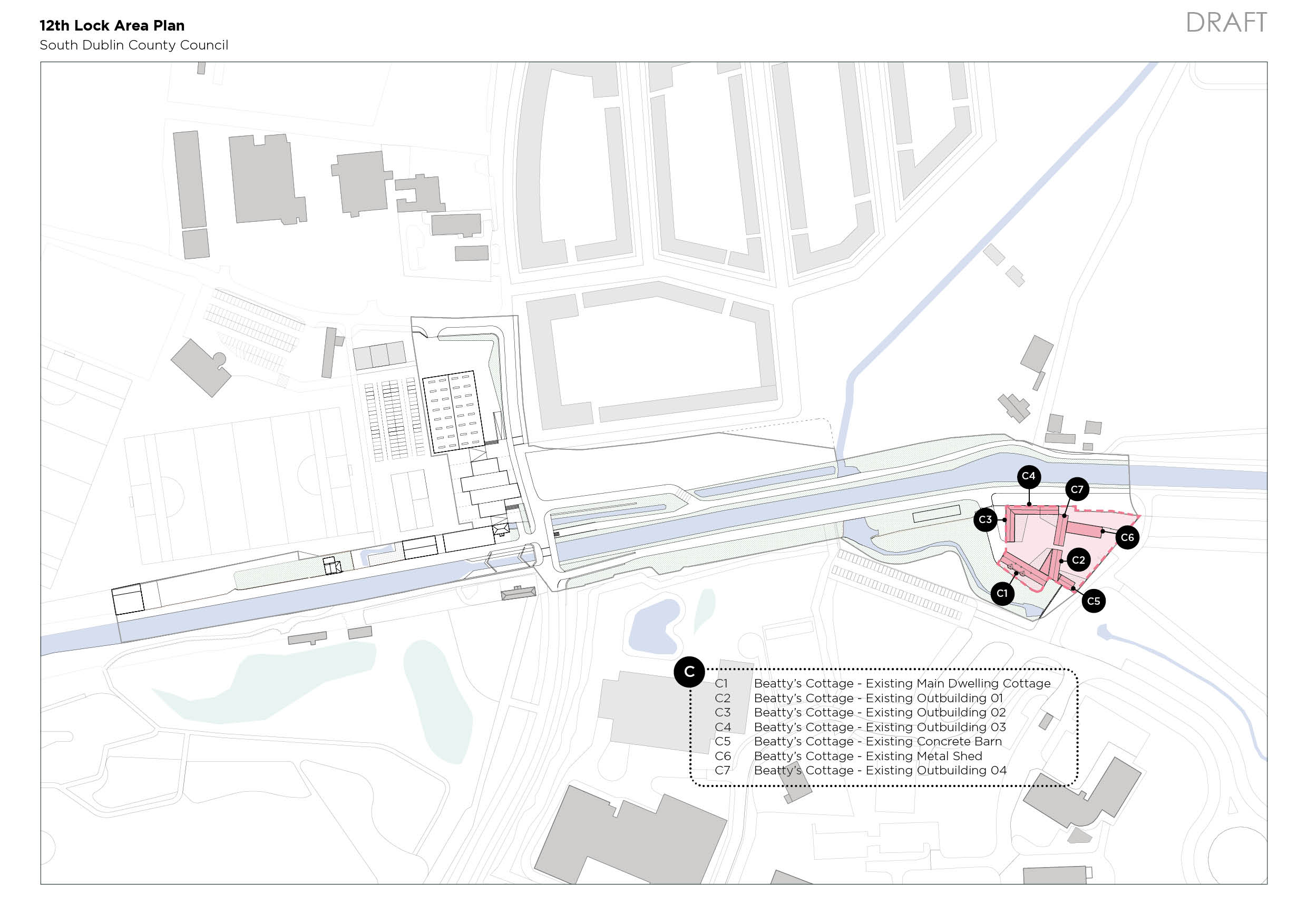 Grange Cottage area proposed uses
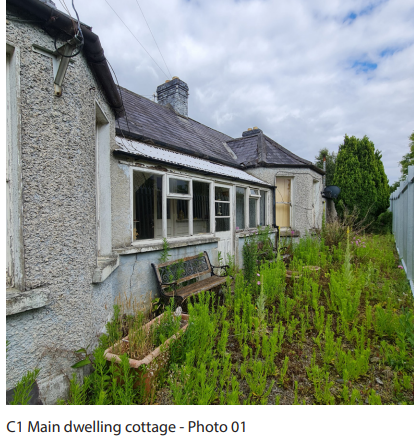 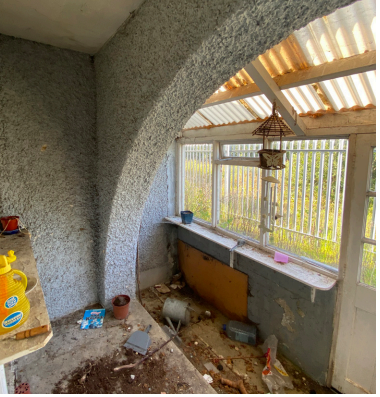 Grange cottage
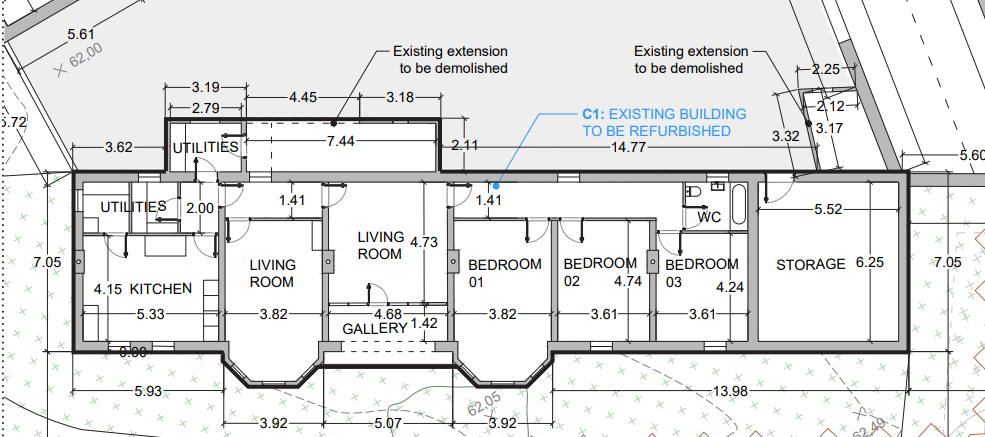 Repurpose as Creche
Incorporate shop – small local shop
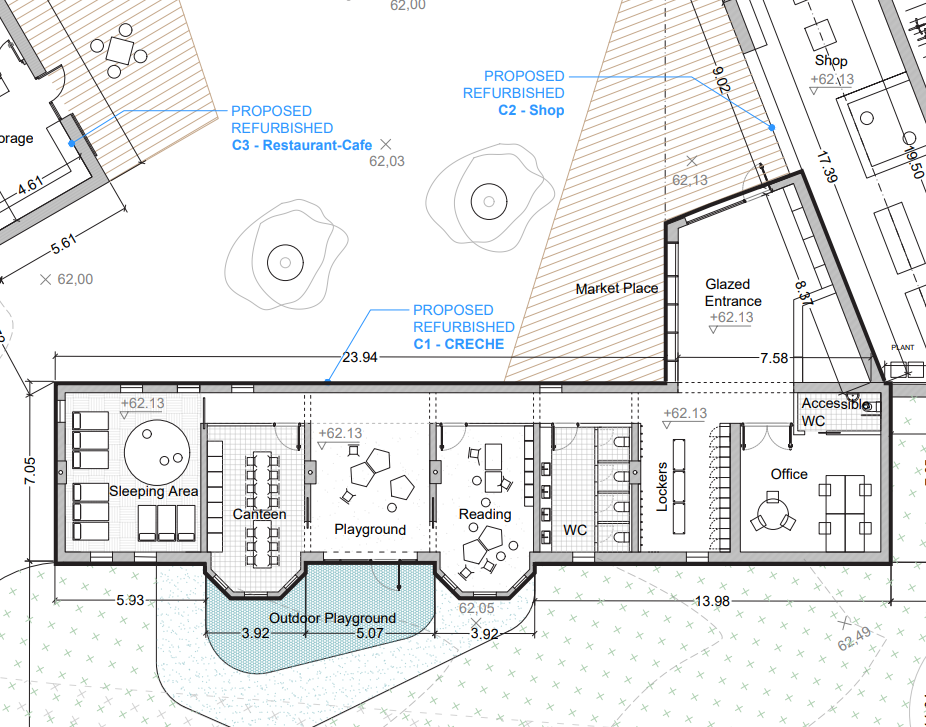 Proposed Internal Layout
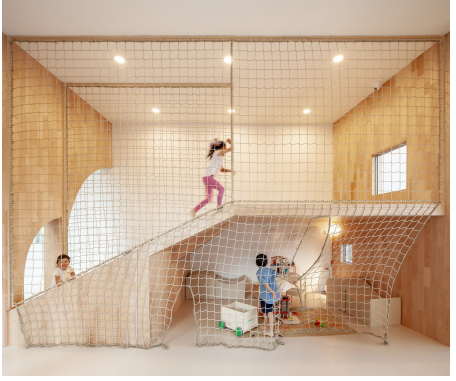 Concept Design- Courtyard area
Grange Cottage Internal Courtyard Space
Zone C
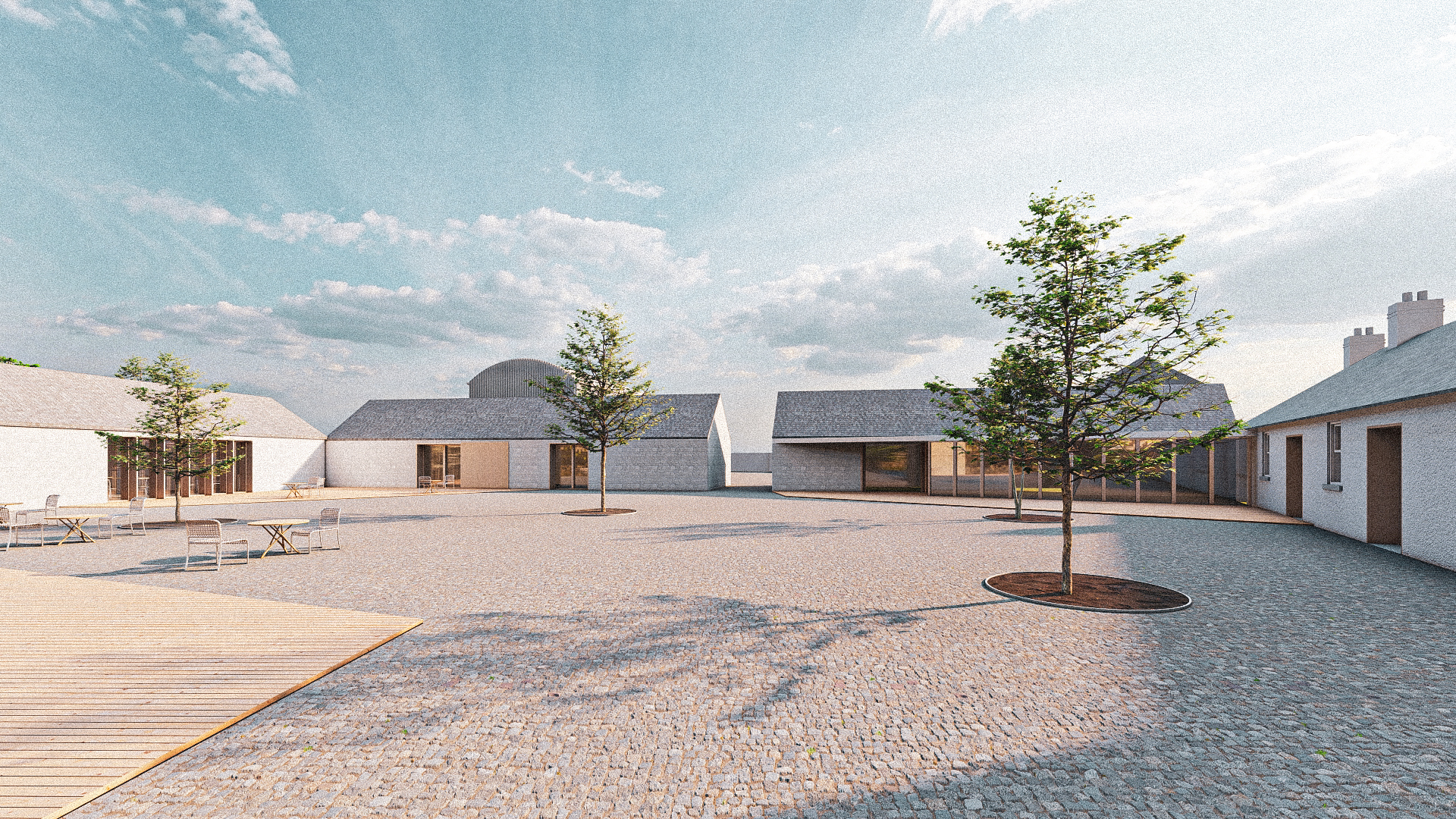 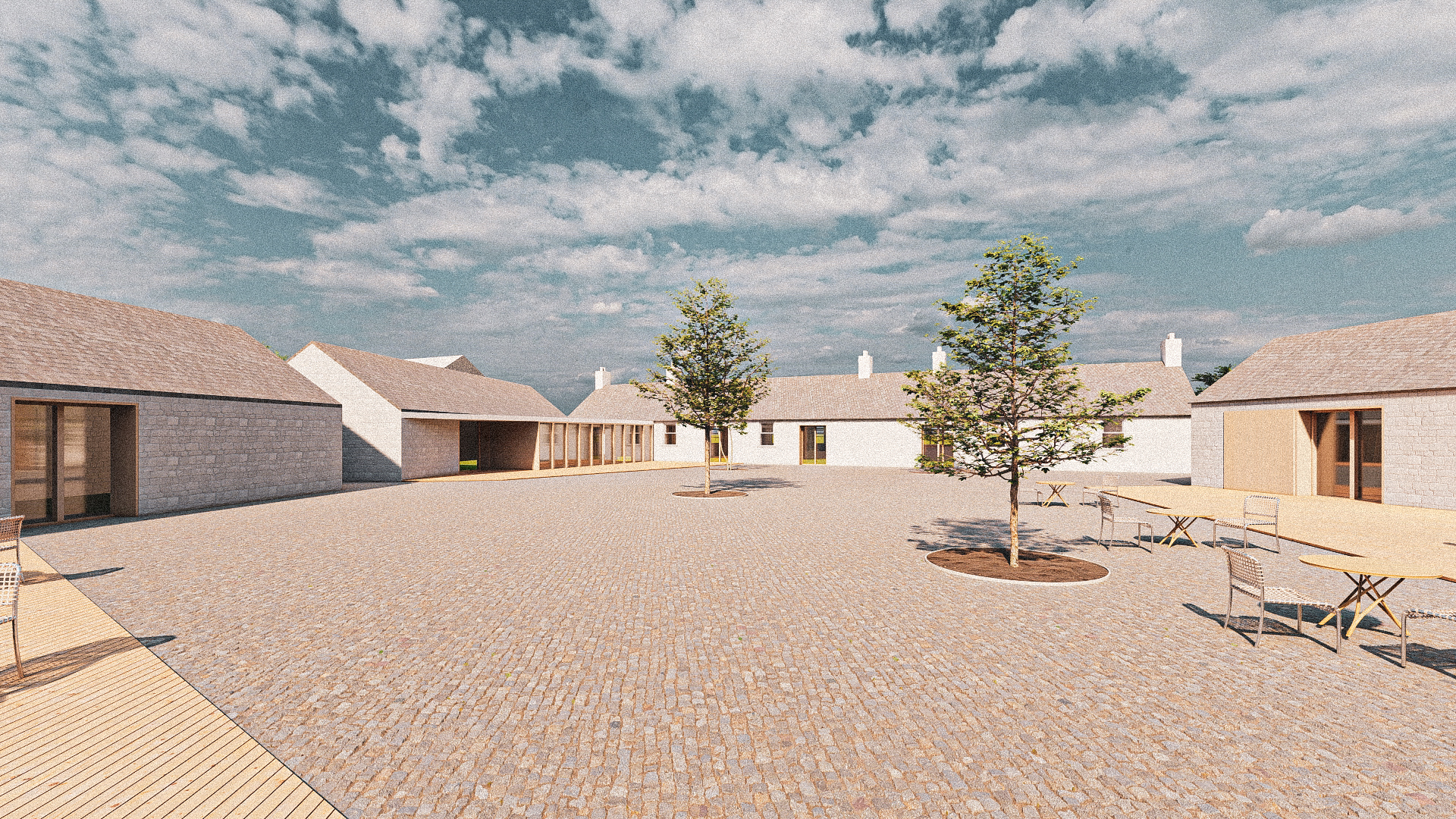 3/25/2024
Sample Footer Text
21
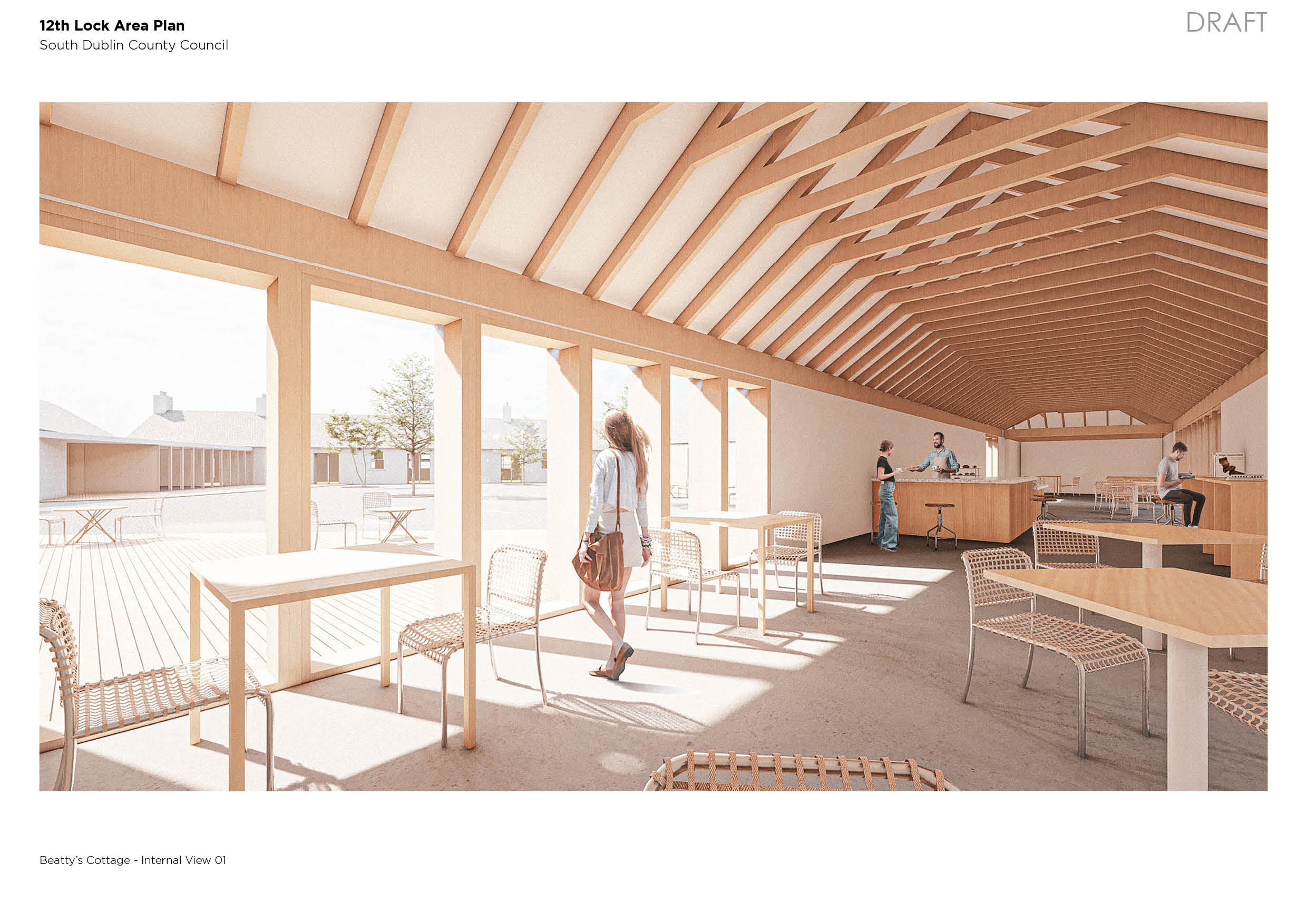 3/25/2024
Café /Restaurant Area
22
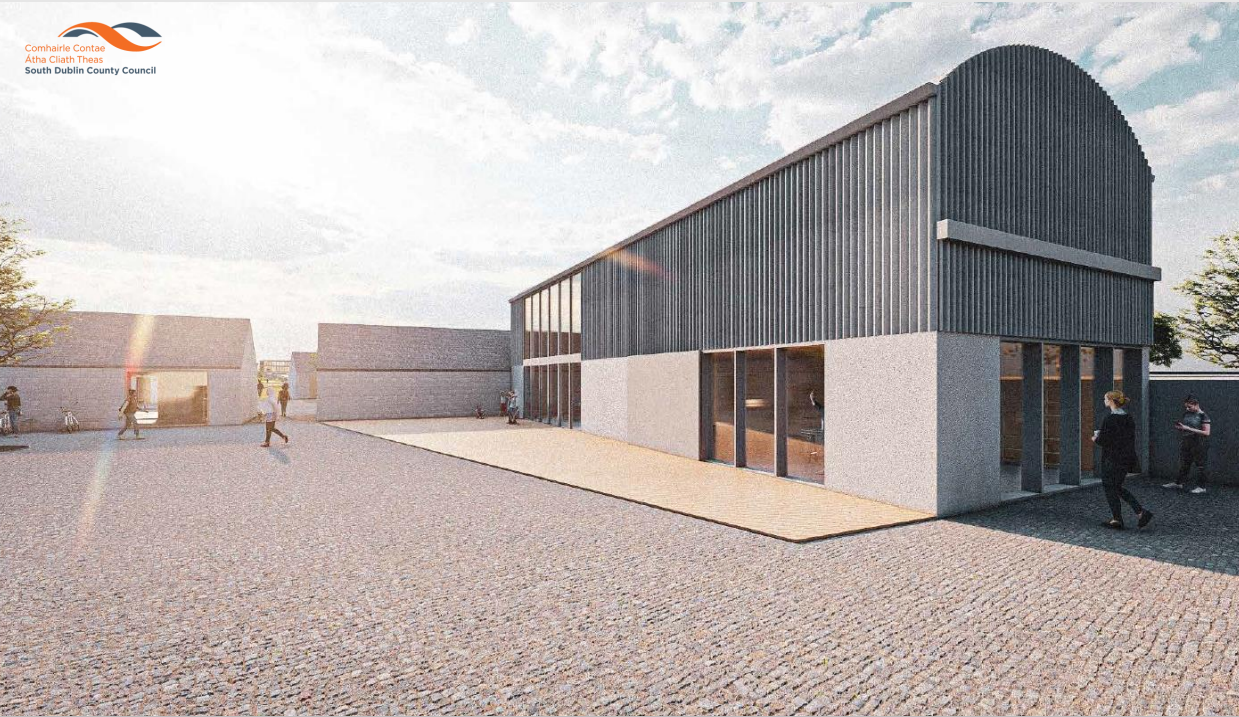 Re-purposed farm building
Artists studio space
3/25/2024
23
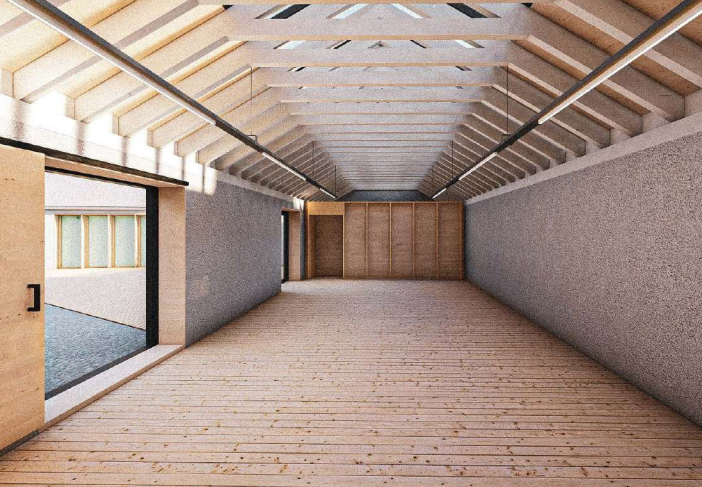 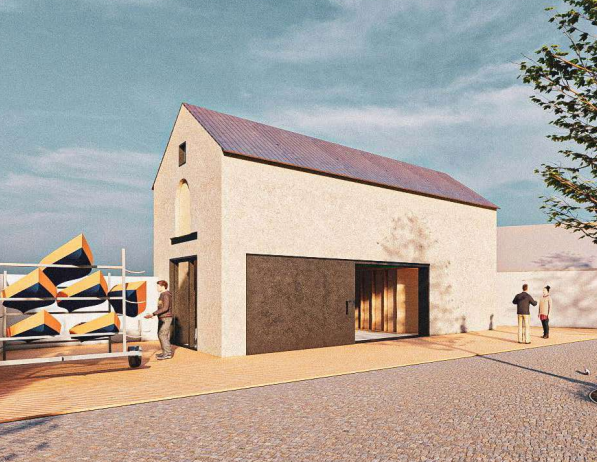 Re-purposed Courtyard buildings
Multi-purpose Event space
Water sports facilities
Proposed public Realm Development
Proposed INTEGRATION OF public Realm Development
Next steps -Proposed Timelines